BC3
MA-505  Bristol County Continuum of Care
The FY2024 CoC Competition 
and Funding Round
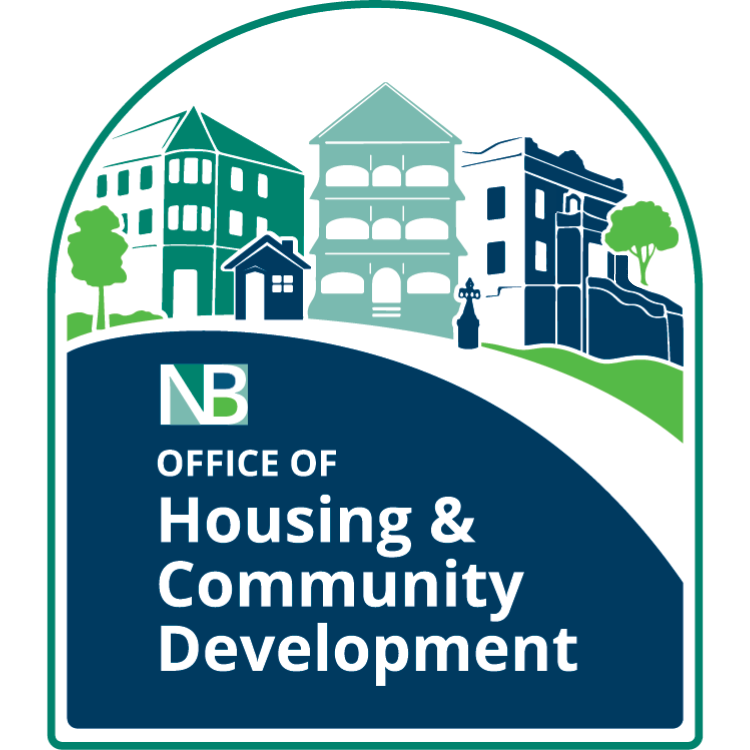 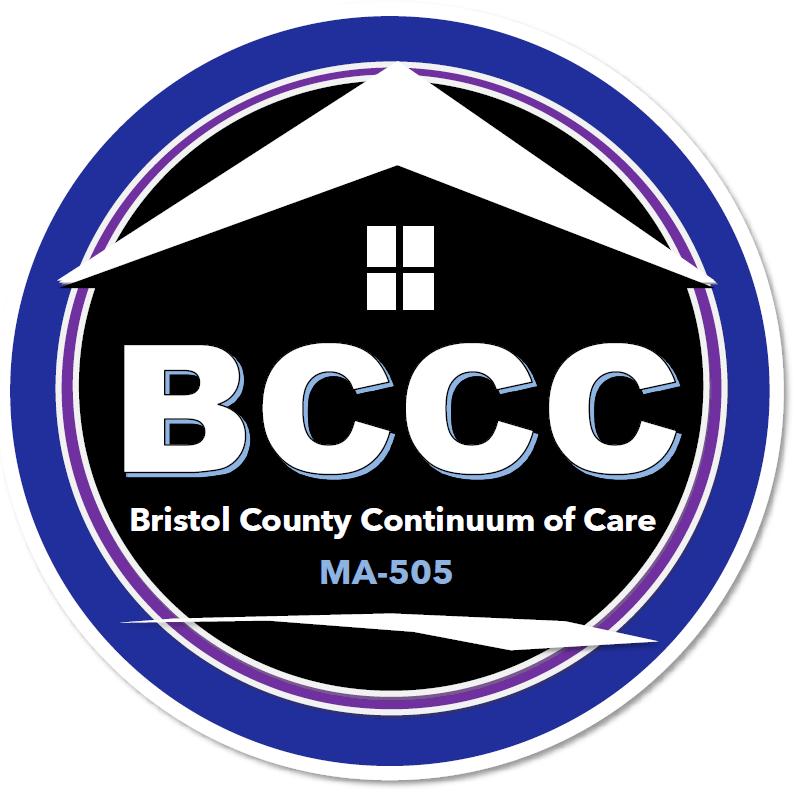 Continuum of Care
Taunton/Attleboro/Bristol County/New Bedford
Collaborative Applicant
Office of Housing & Community Development
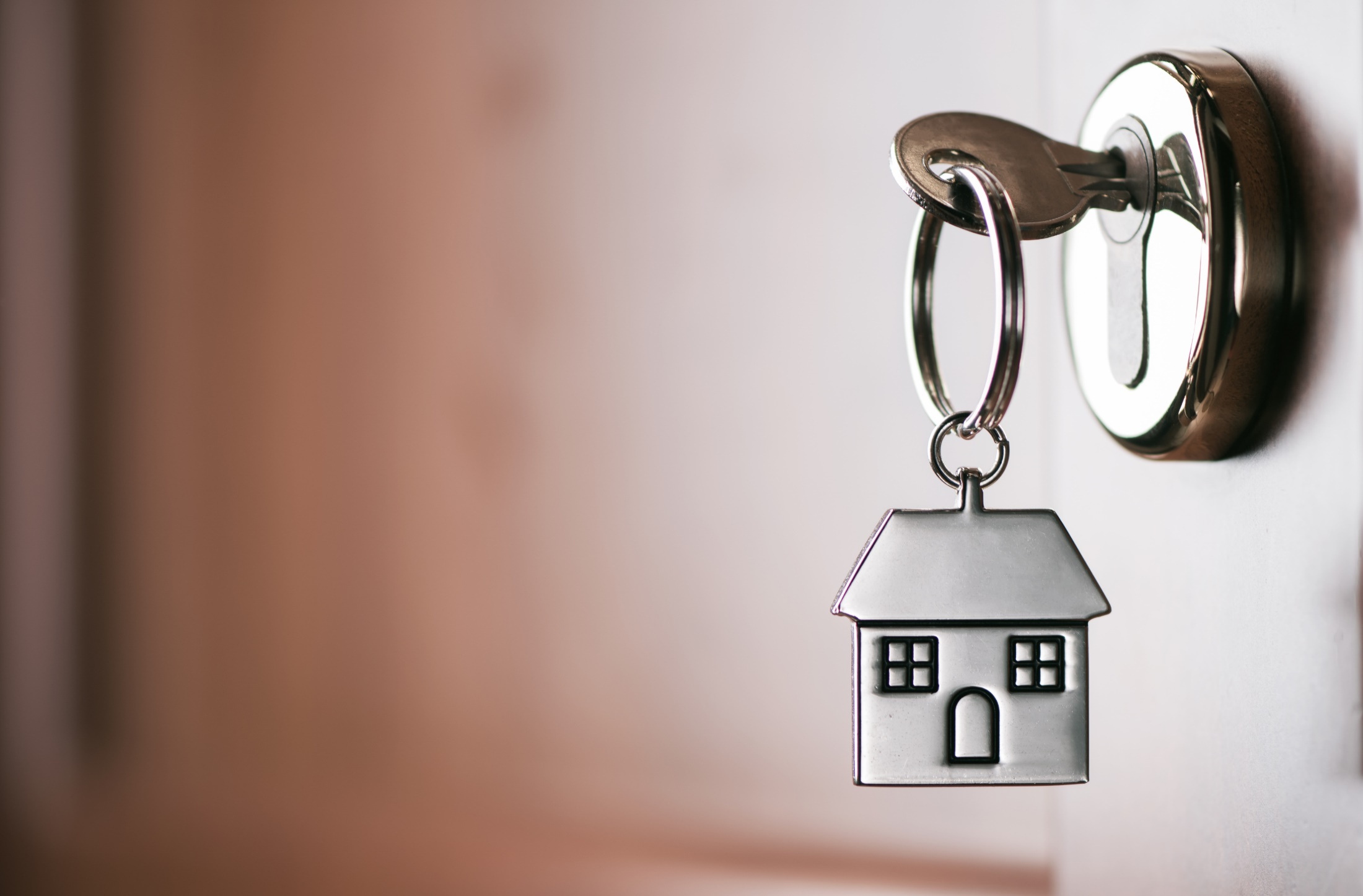 OVERVIEW
1.  CoC Competition Basics
2.  HUD’s Policy and Program Priorities
5.  Ranking Recommendation
3.  Available Funding
4.  The Process
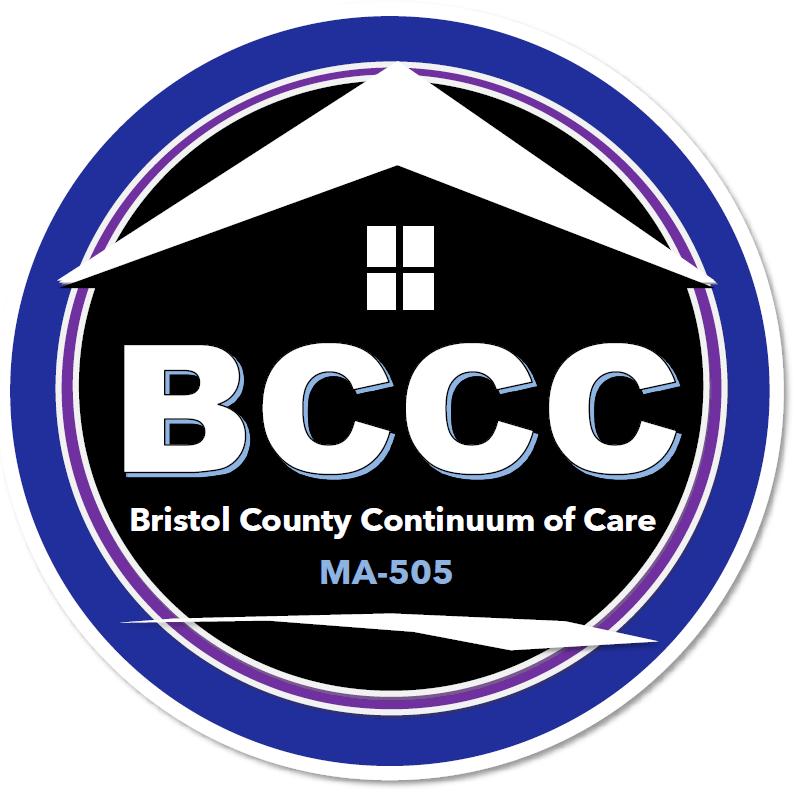 1. CoC Competition Basics
THE APPLICATION TO HUD HAS THREE PARTS:

Collaborative Application
Individual Project Applications
A Project Priority Listing
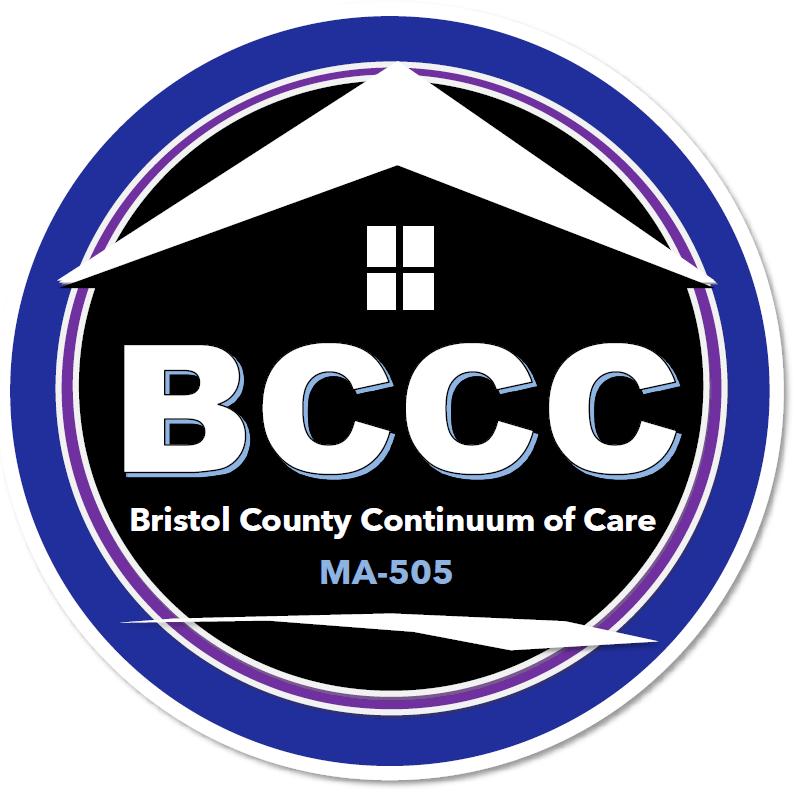 1. CoC Competition Basics
Collaborative Application
Rigorously scored
Questions the CoC’s governance, strategic planning and system performance
Evaluates CoCs based on how well they:
Advance HUD’s priorities  
Strategically move toward eliminating homelessness 
Demonstrate success
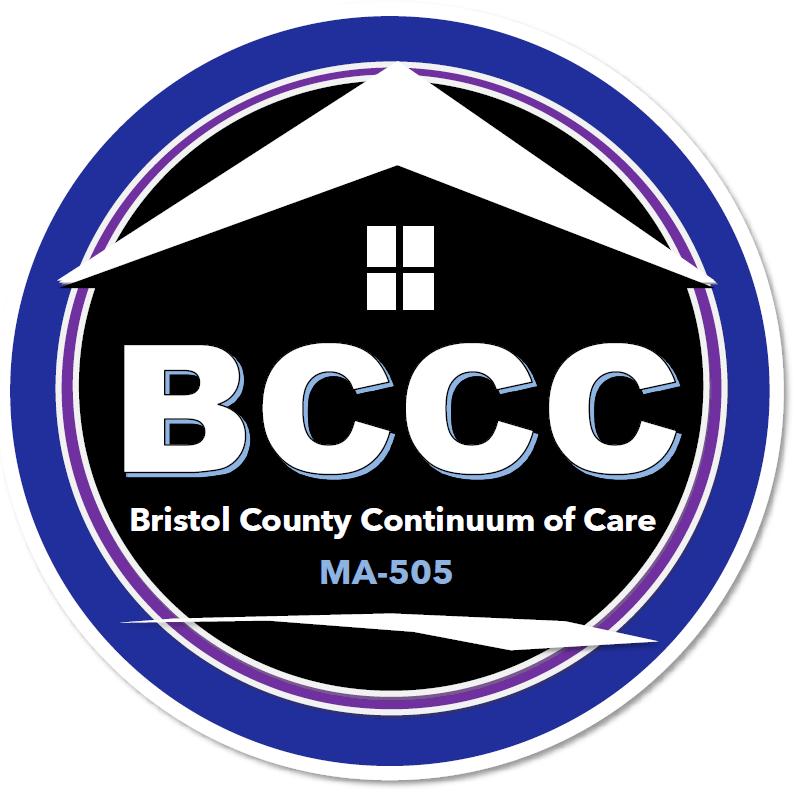 1. CoC Competition Basics
Individual Project Applications
Every CoC conducts a competitive process to encourage new and renewal project submissions
Initial local application process with scoring and ranking
CoCs decide what they need locally to advance HUD’s priorities and what projects they want to do that work.
The CoC’s Performance Review Committee (PRC) objectively reviews /scores/recommends ranking to the full CoC
Selected projects added to CoC’s submission to HUD.
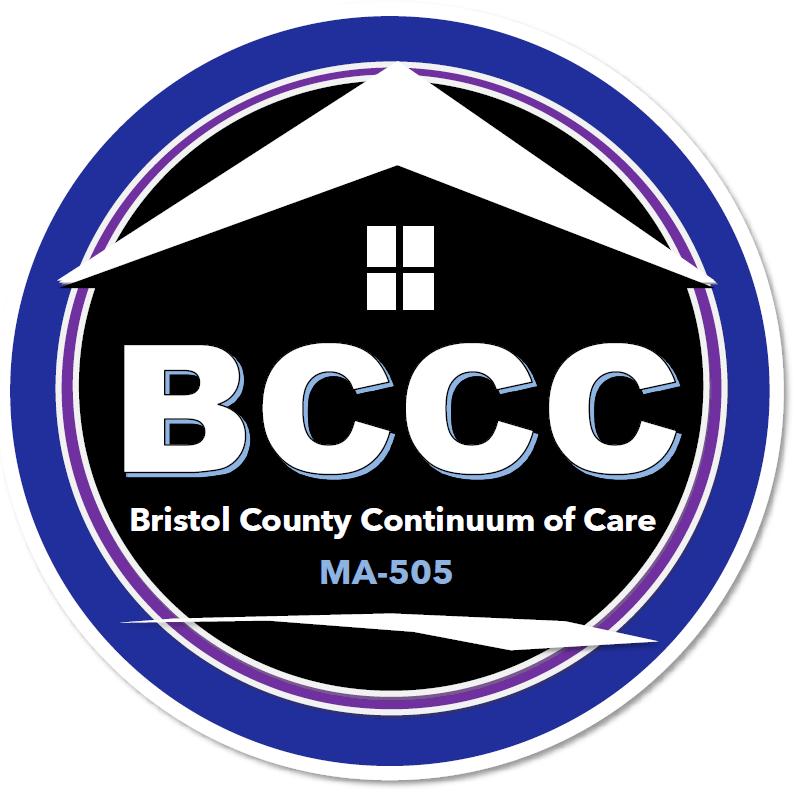 1. CoC Competition Basics
Project Priority Listing
Every CoC must assemble and provide details about its funding requests by project.
Listing includes reallocation amounts
Listing includes projects by category (PSH, RRH, etc.)
HUD holds CoC accountable for its project selections and funding requested
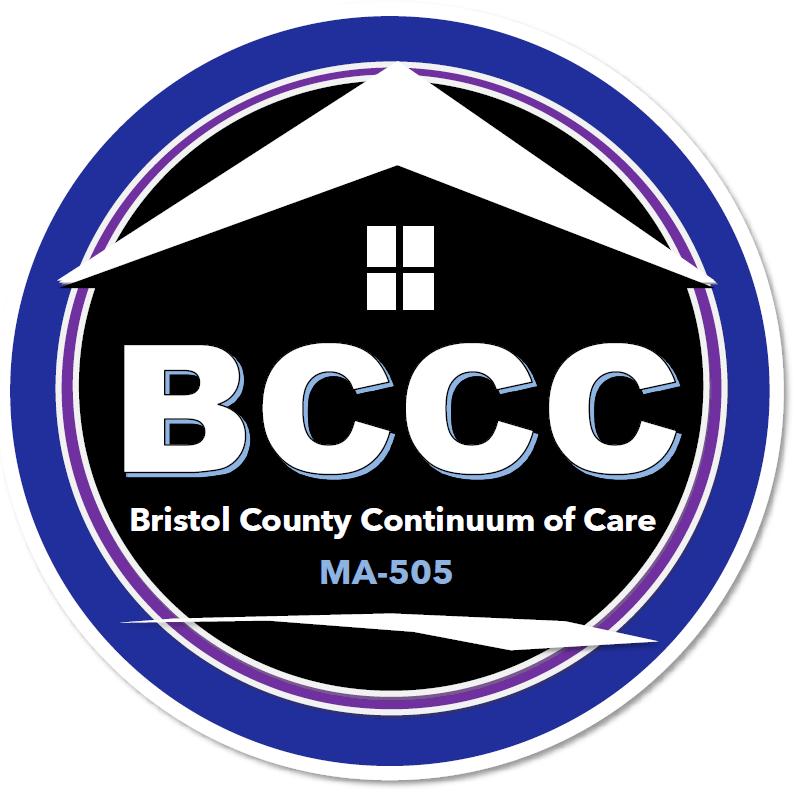 1. CoC Competition Basics
The FY2024 Continuum of Care Program Competition NOFO 
(Notice of Funding Opportunity) 

The NOFO was Released on July 31, 2024 

Bristol County CoC issued an RFP for Projects August 10, 2024

Bristol County CoC Project Deadline August 30, 2024

BCCC vote on Ranking September 19, 2024

Bristol County CoC Internal Deadline for Submission October 24, 2024

Deadline is October 30, 2024
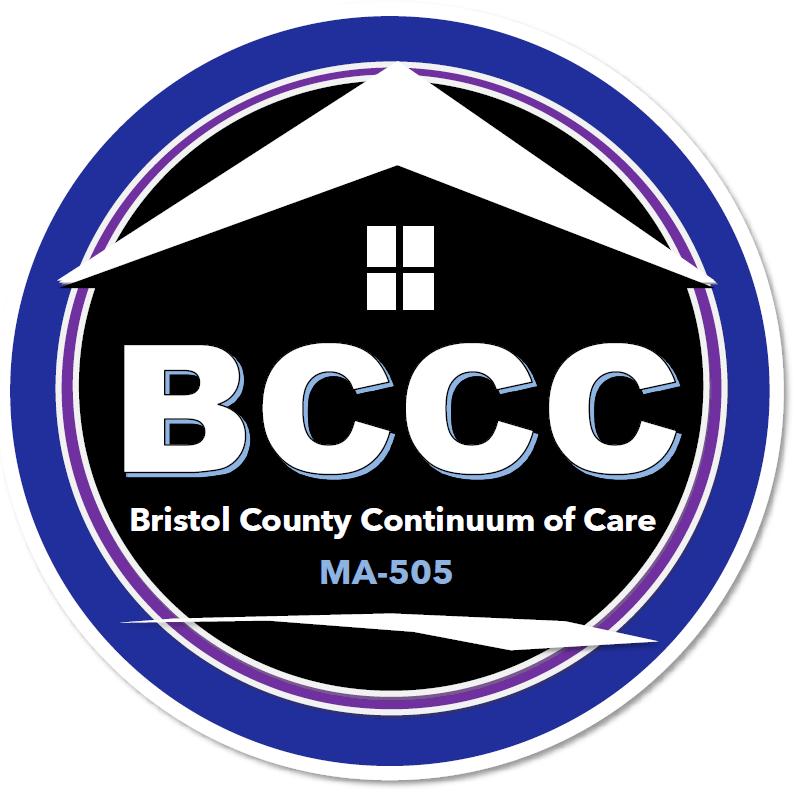 2. HUD’s Policy and Program Priorities
Ending homelessness for all persons.
Using a Housing First approach.
Reducing unsheltered homelessness.
Improving system performance.
Partnering with housing, health and service agencies.
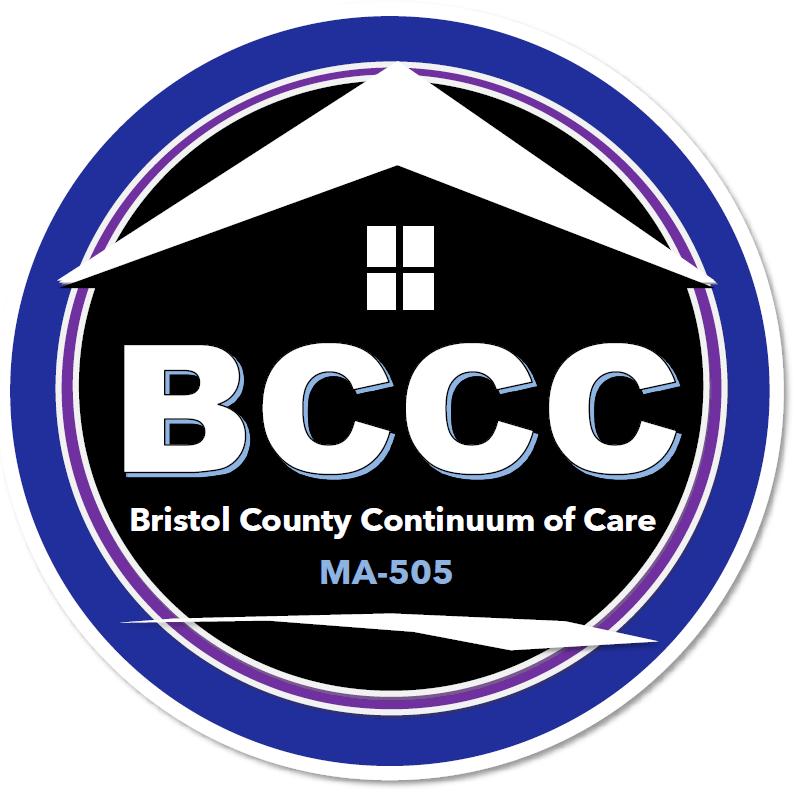 2. HUD’s Policy and Program Priorities
Racial equity.
Improving assistance to LGBTQ+ individuals.
Authentically involving persons with lived experience/expertise.
Building an effective workforce.
Increasing affordable housing supply.
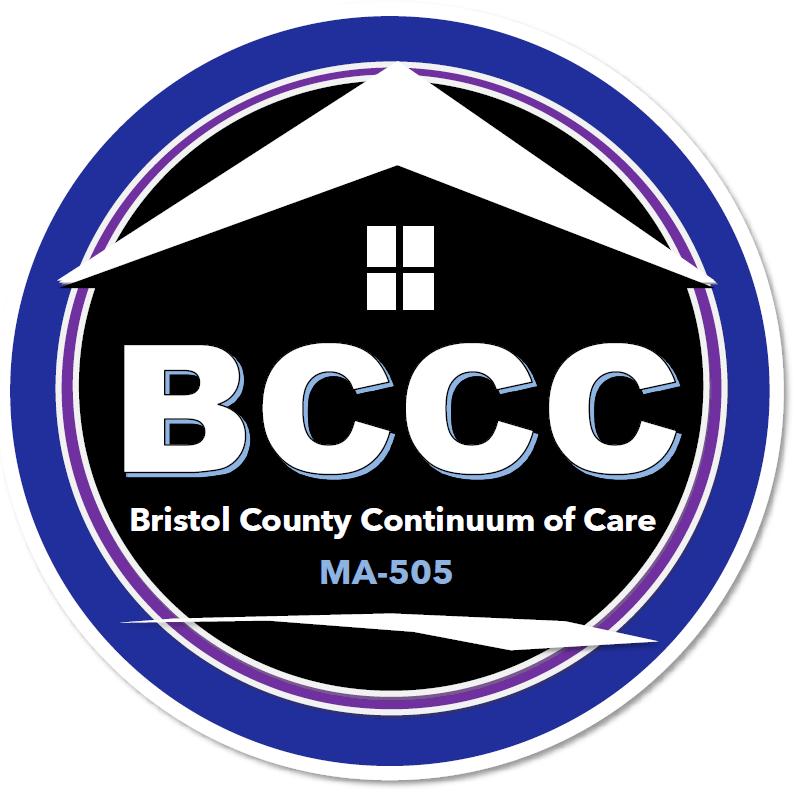 3. Available Funding
Opportunities in 2024:
Renewal Projects
All current CoC projects
PSH, Coordinated Entry and HMIS Renewals
New Projects
Funded with CoC Bonus Funding and/or Reallocation dollars 
PH-PSH (Permanent Supportive Housing) for Individuals
PH-RRH (Rapid ReHousing) Projects
Joing TH/PH-RRH for Individuals or Families
Expansion Projects
DV Bonus Projects

Funded with DV Bonus Funding  and/or Reallocation dollars 
PH-RRH (Rapid ReHousing) Projects
SSO Project for Coordinated Entry (SSO-CE)
Grant Consolidation Projects
CoC Planning

The planning grant is being proposed to again fund a data specialist (Simtech) and hire a new consultant/staff exclusively for CoC work
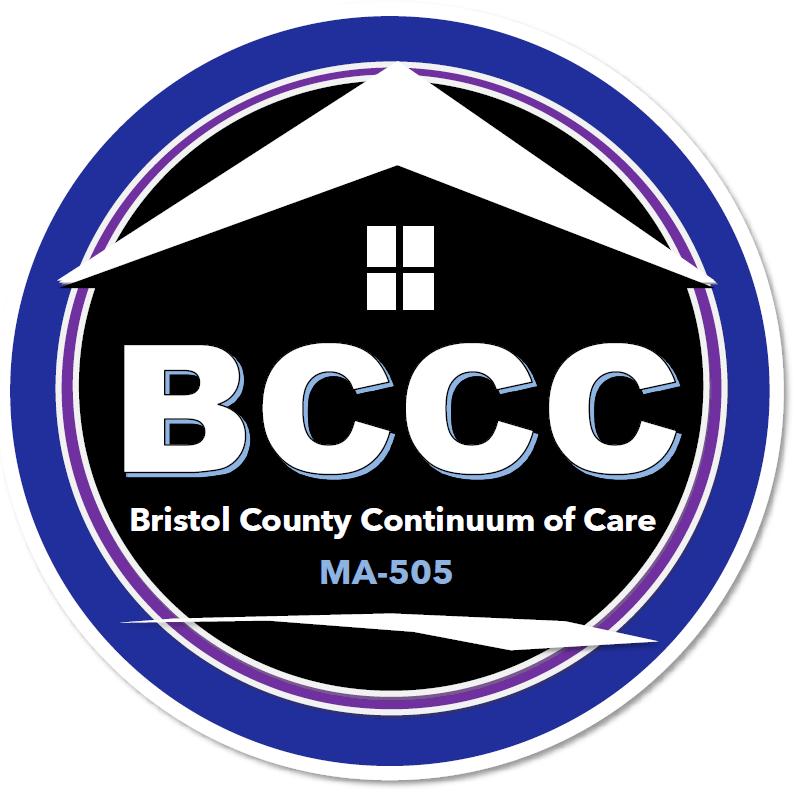 So how much funding is available for the 
Bristol County CoC in the FY2024 CoC grant round?
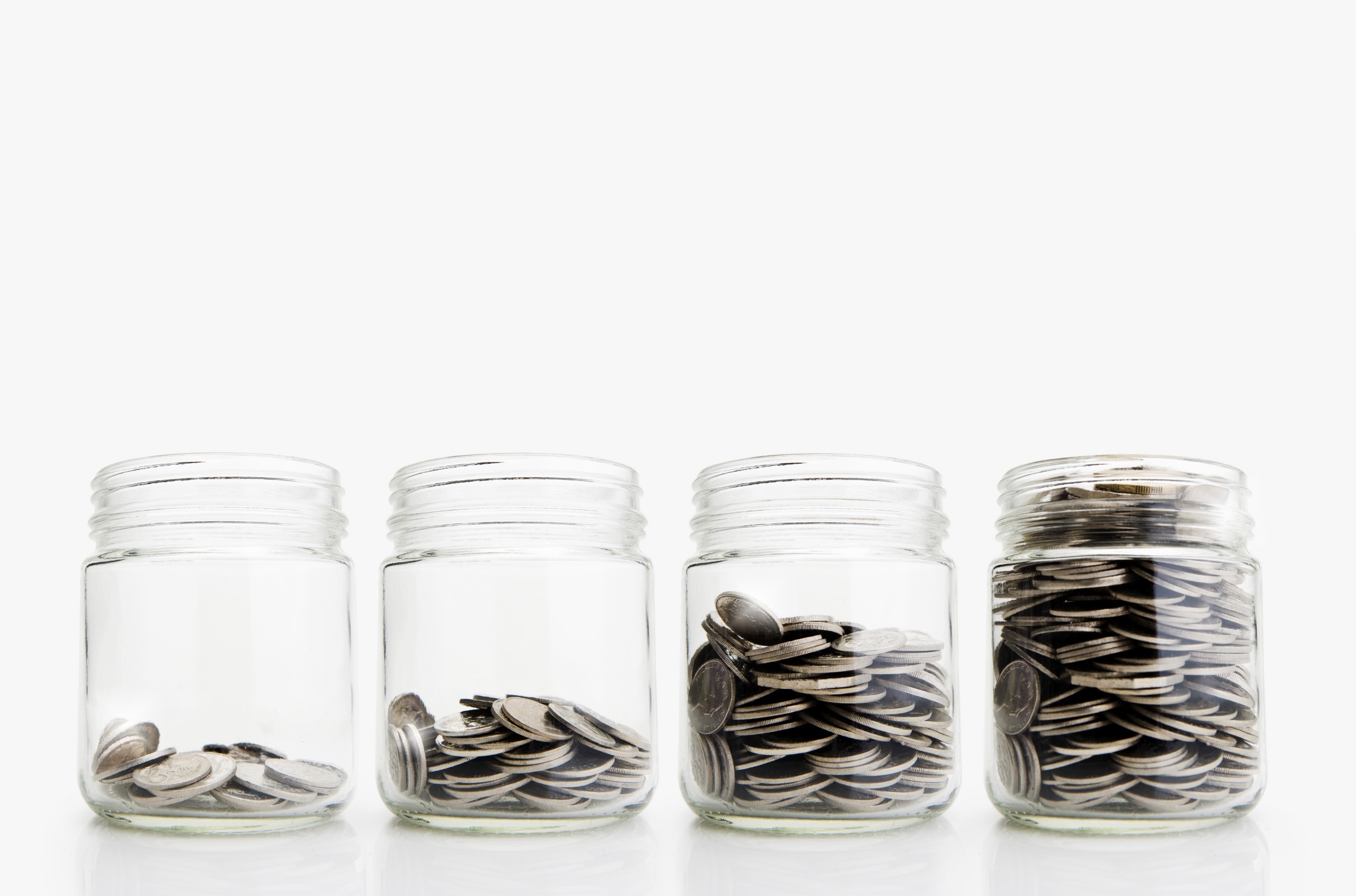 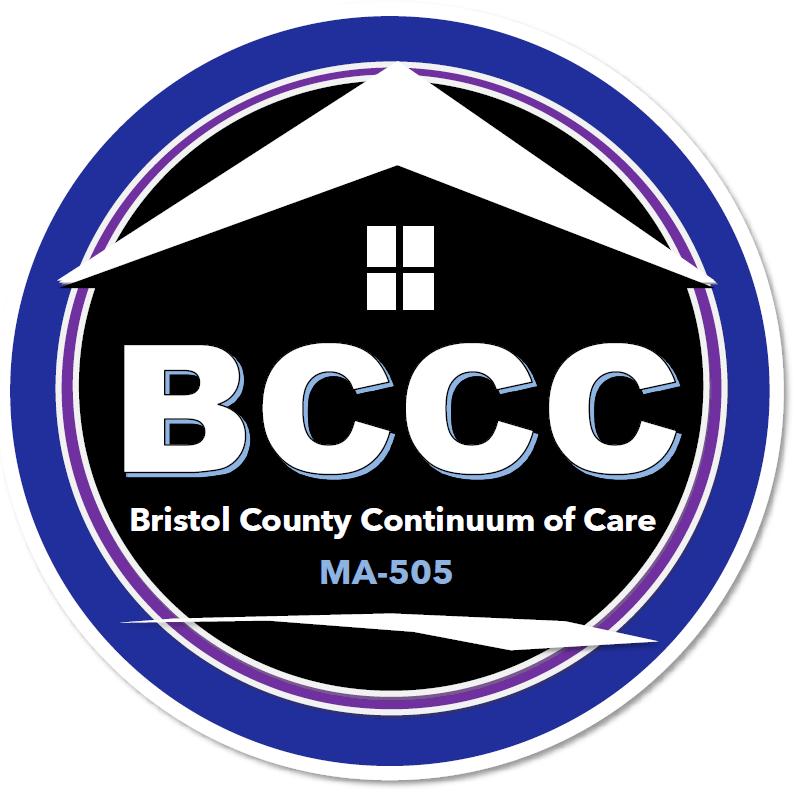 3. Available Funding
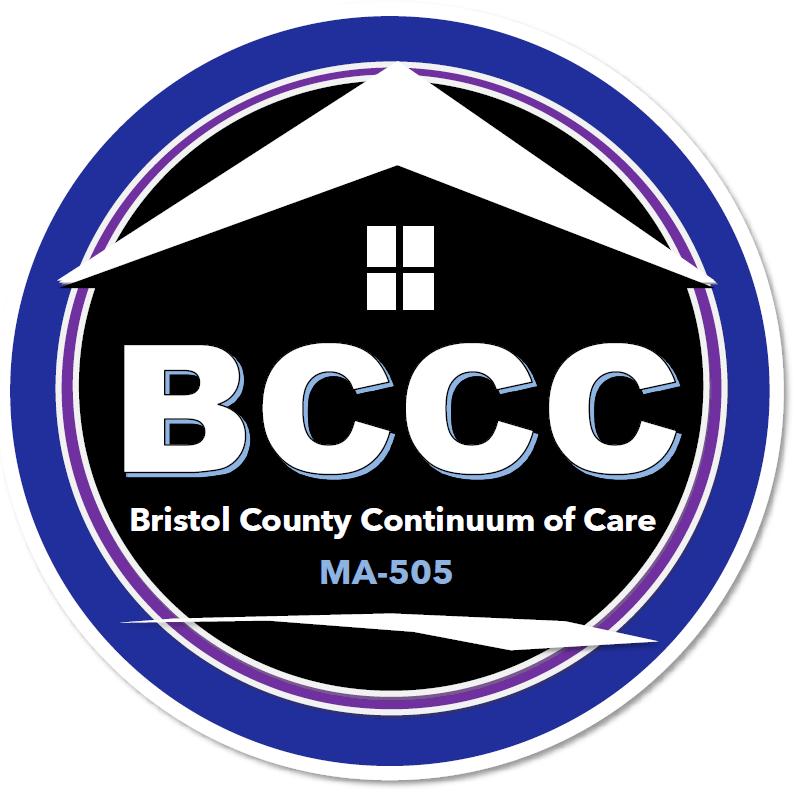 3. Available Funding
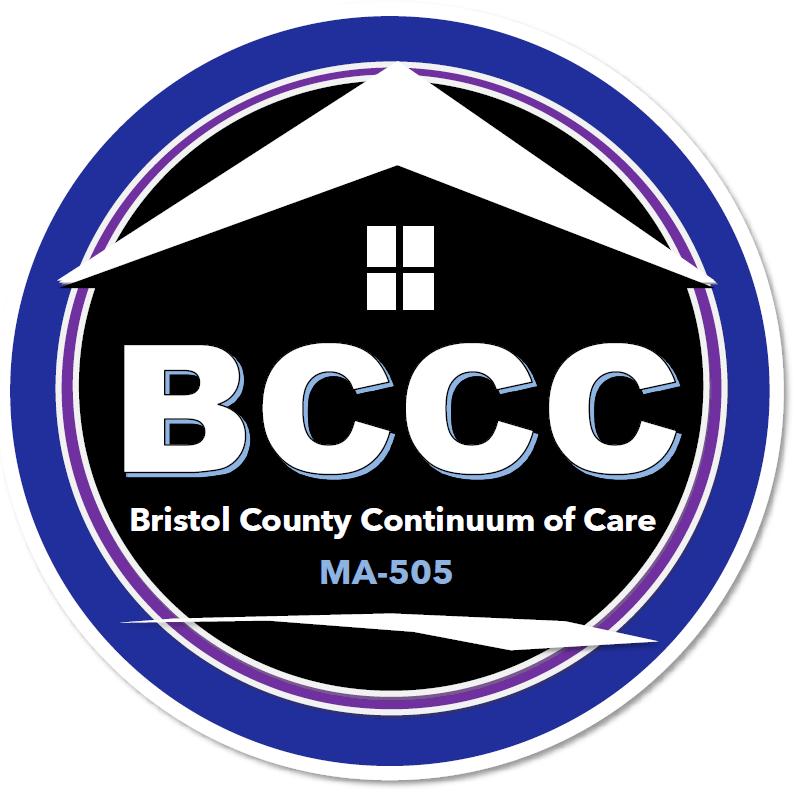 3. Available Funding
* This year, HUD is allowing just 90% of all first-time renewals to be included in Tier 1, a reduction from 2023’s 93% level.
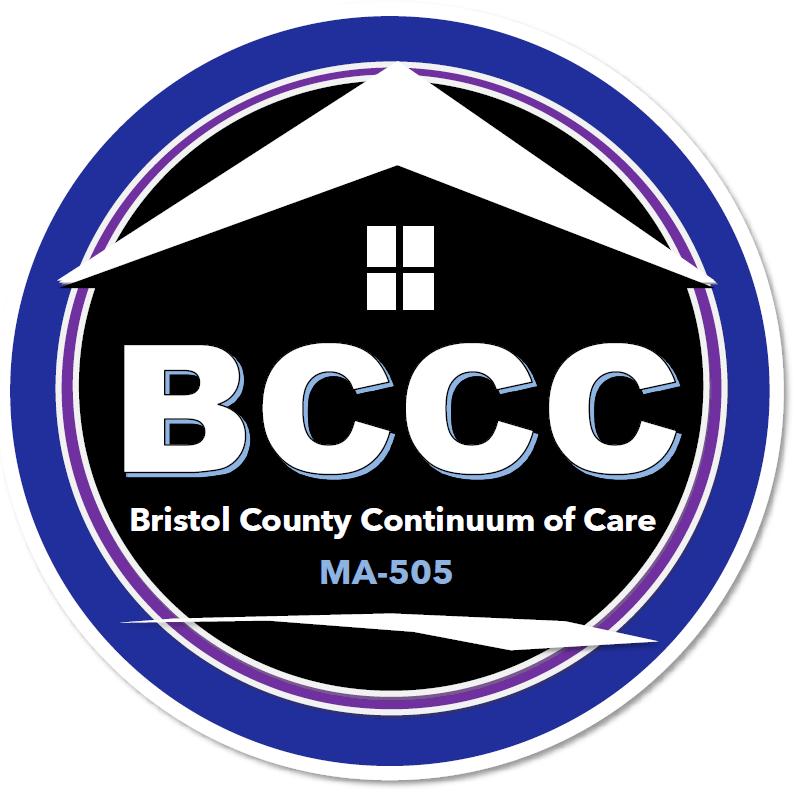 3. Available Funding
* This year, HUD is allowing just 90% of all first-time renewals to be included in Tier 1, a reduction from 2023’s 93% level.
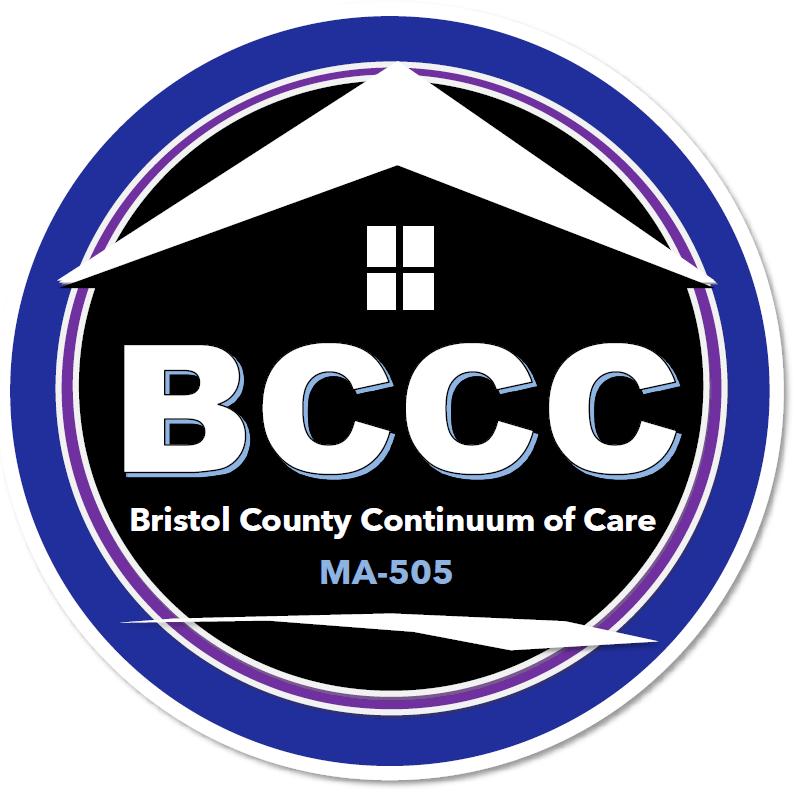 3. Available Funding
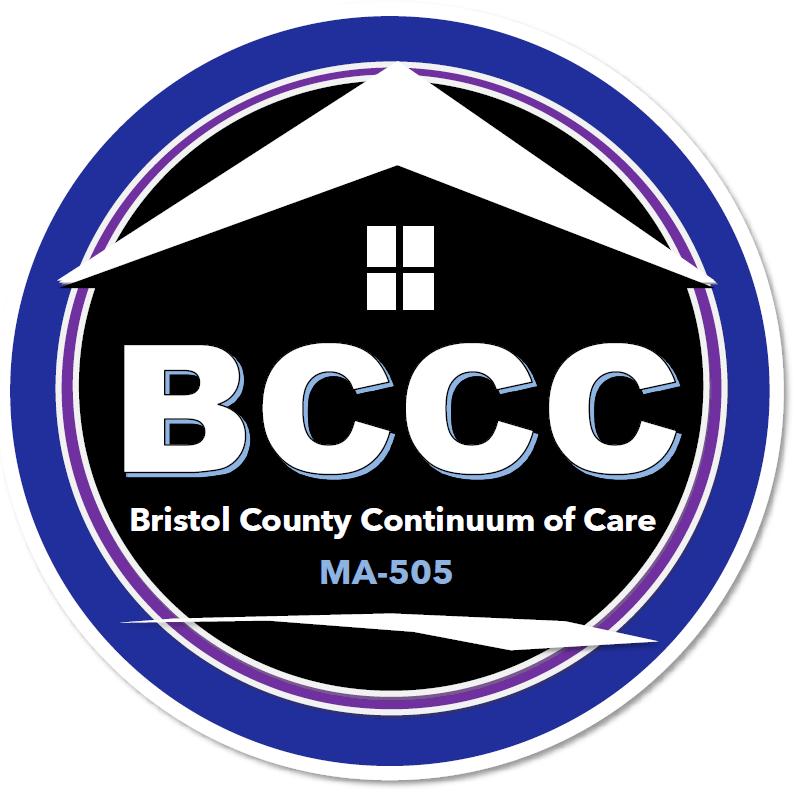 3. Available Funding
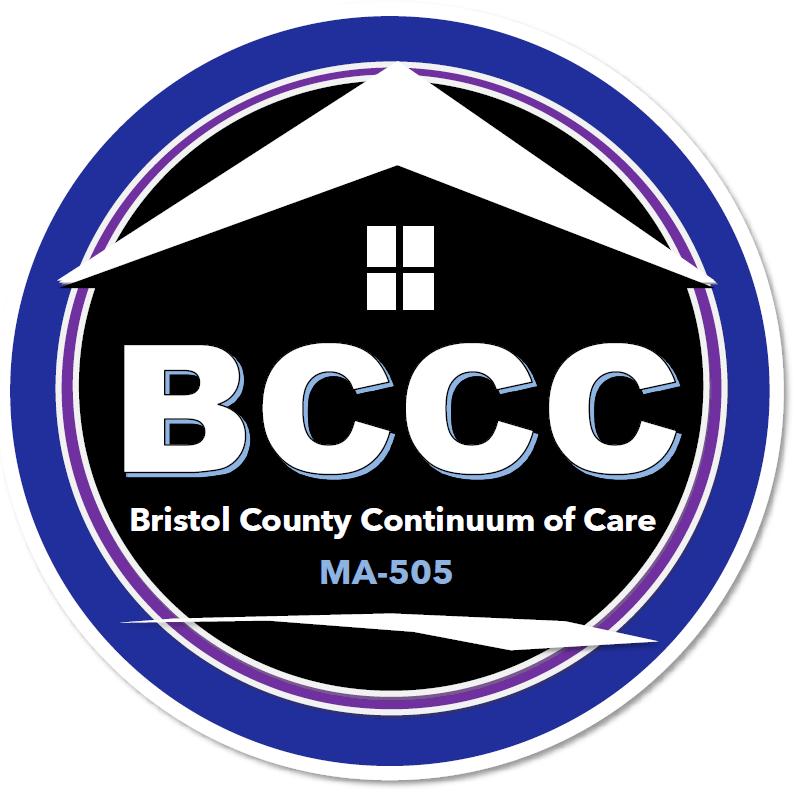 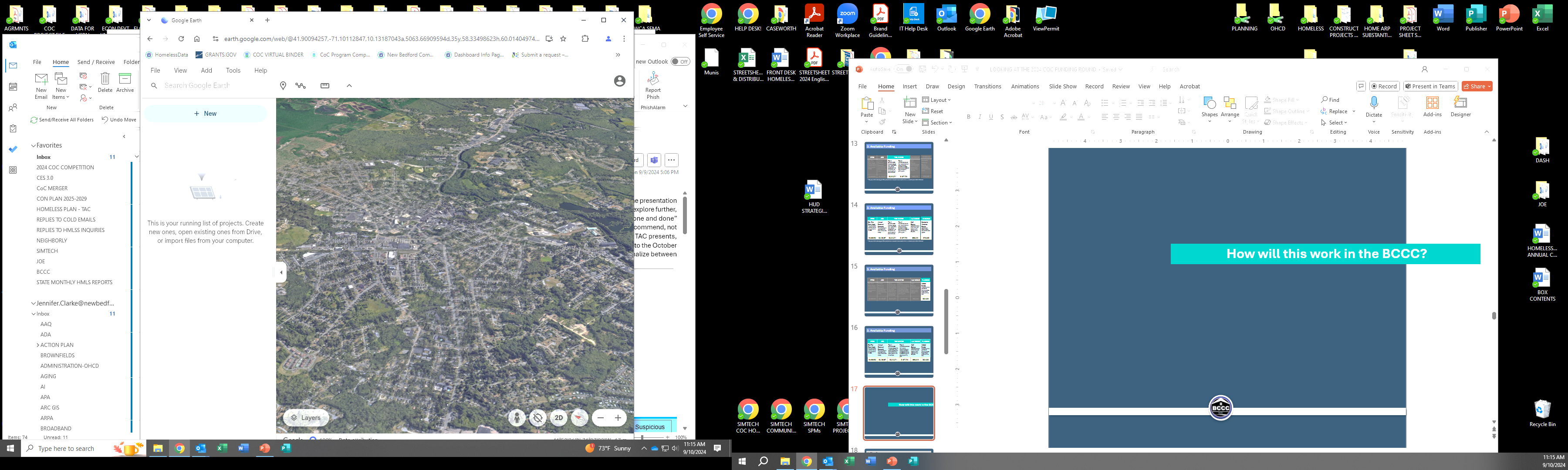 How will this work in the 
Bristol County CoC?
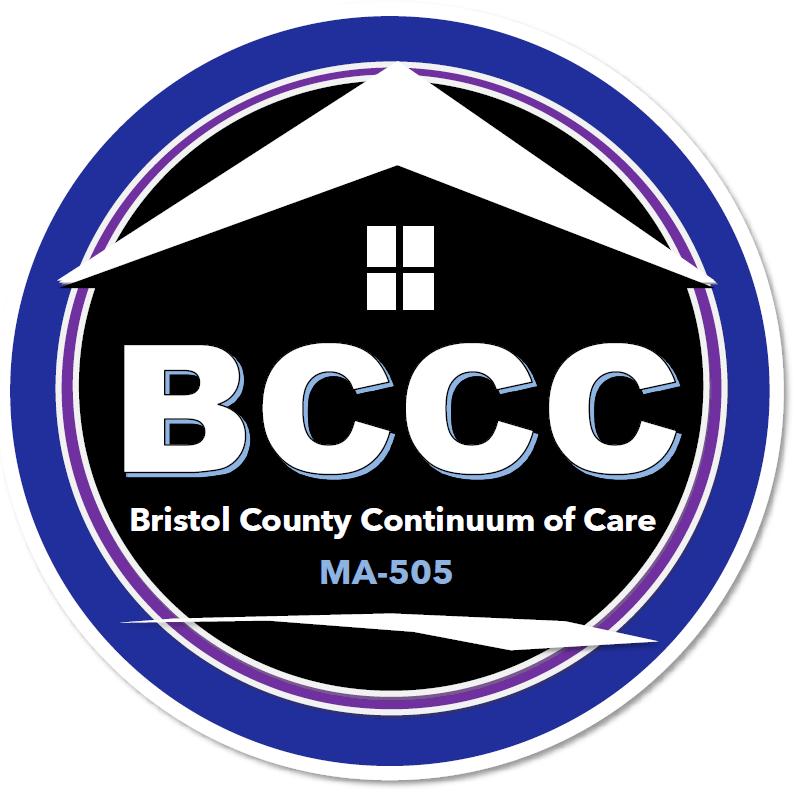 4. The Process
The City of New Bedford’s Office of Housing & Community Development is the “Collaborative Applicant” representing the Continuum.

Because of that, it is responsible for submitting the complete CoC application on behalf of the whole Continuum…
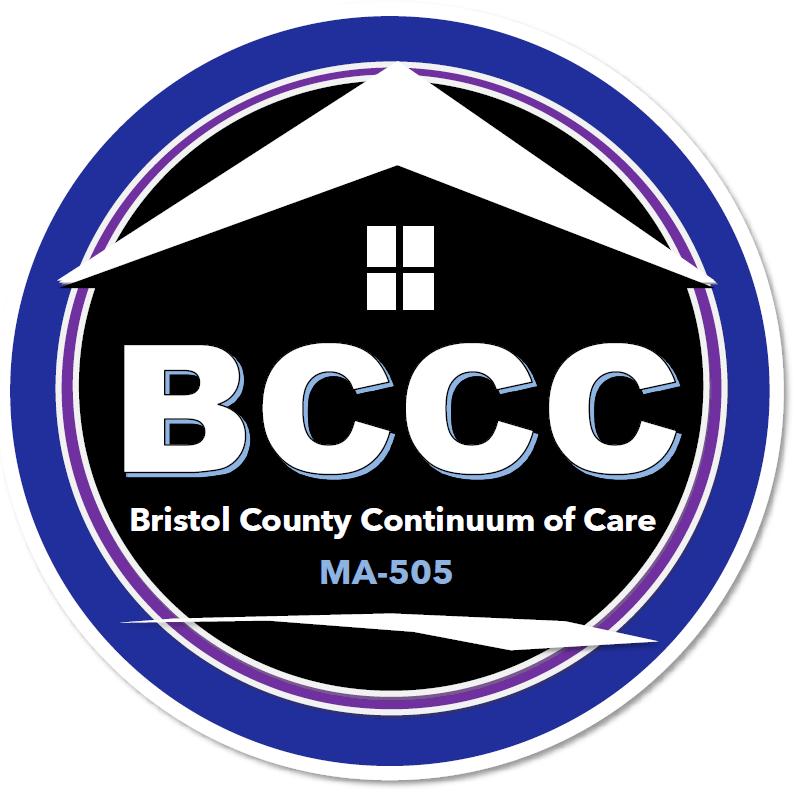 4. The Process
…however
Unlike many other grants, the CoC’s Collaborative Application is a reflection of performance and strategy over the course of a year 
and is not simply a proposal to do something. 
Largely it’s a reflection of 
DATA  |  PERFORMANCE  |  PROCESS.
The Collaborative Application is all about our community’s response to housing crises and our entire system—proactive and reactive—in moving the needle forward to end homelessness for everyone.  
It is a reflection of every part of the CoC.
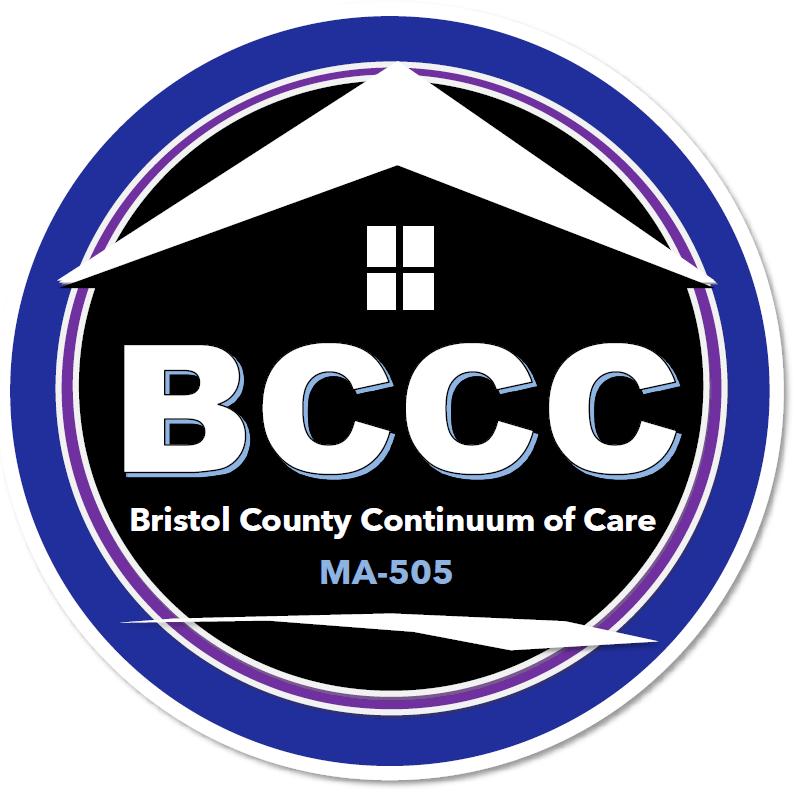 4. The Process
Undertaking the review…
City’s OHCD Staff reviews all applications submitted
Reviews  of all new, renewal  and reallocation applications using standardized scoring sheets and ensures completeness of threshold criteria.
The BCCC’s Performance Review Committee is convened
Members attending this round:  Zach Boyer, Matt Dansereau, Dan Joyce, Josh Amaral and Joe Maia.
General responsibilities of the PRC:
1.  Review all applications for funding
 Review any new project submittals, proposed reallocations and existing CoC Programs that are  
 slated  for renewal. 

 2.  Evaluate and assess the proposals in light of the Continuum’s existing needs and gaps, as well 
       as the funding HUD will make available.
 
 3.  Make a recommendation for a slate of projects to be funded in order of priority and by tier in 
       accordance with HUD funding criteria.
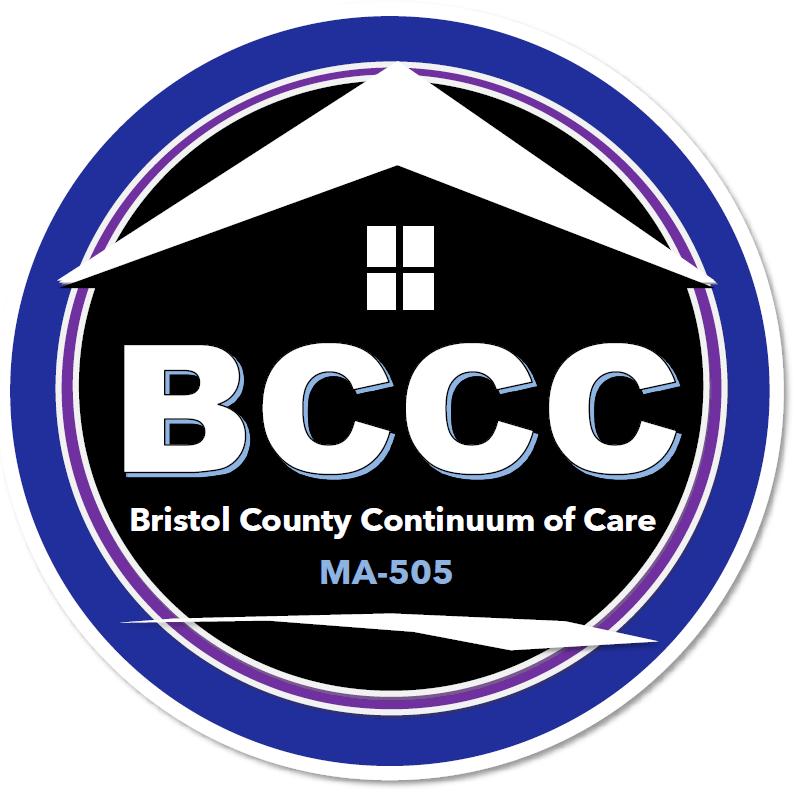 4. The Process
Reviewing the project applications…
Projects were evaluated on the following criteria:
Health Partnerships
Racial Equity/Inclusivity Measures
Authentic incorporation of those with lived experience 
Extent to which it prioritizes serving chronically homeless
Extent to which it employs a housing first model
Applicant’s performance against plans and goals
Timeliness standards
Applicant’s performance in assisting program participants achieve and maintain independent living and its record of success 
Financial management accounting practices
Timely expenditures
Agency capacity
Eligible activities
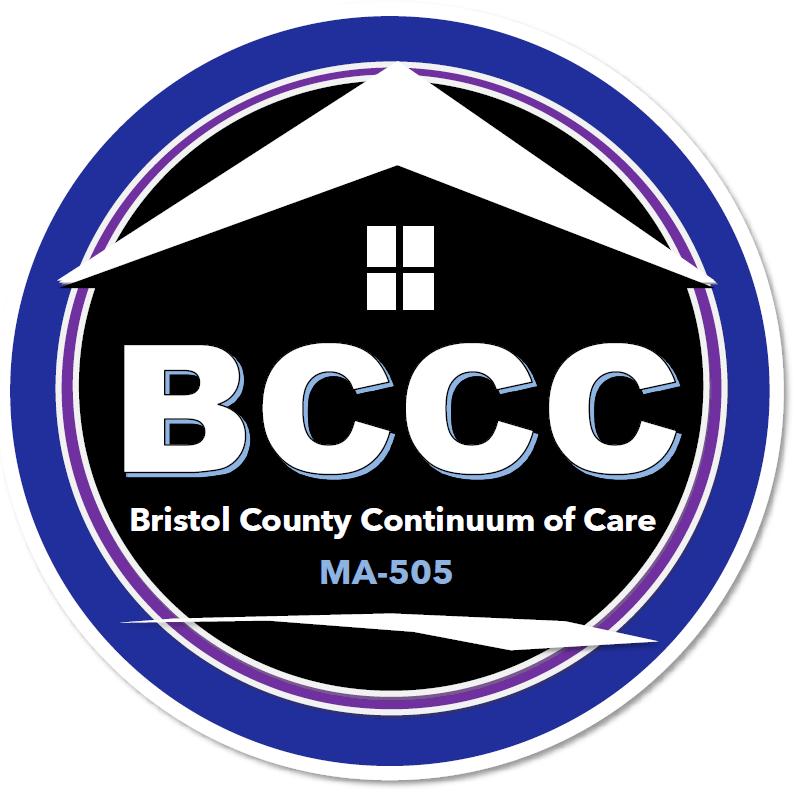 4. The Process
Reviewing the project applications…
Projects were evaluated on the following criteria:
Health Partnerships
Racial Equity/Inclusivity Measures
Authentic incorporation of those with lived experience 
Extent to which it prioritizes serving chronically homeless
Extent to which it employs a housing first model
Applicant’s performance against plans and goals
Timeliness standards
Applicant’s performance in assisting program participants achieve and maintain independent living and its record of success 
Financial management accounting practices
Timely expenditures
Agency capacity
Eligible activities
IMPORTANT!
The extent to which the project fills a gap within the CoC, improves the CoC’s ability to end homelessness and does/can improve the overall performance of the CoC.
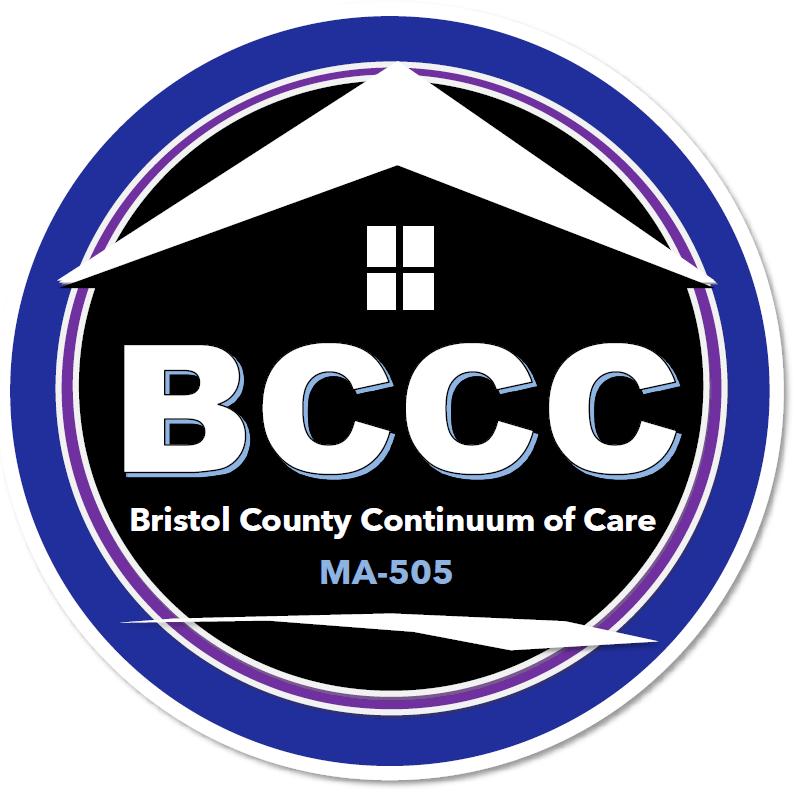 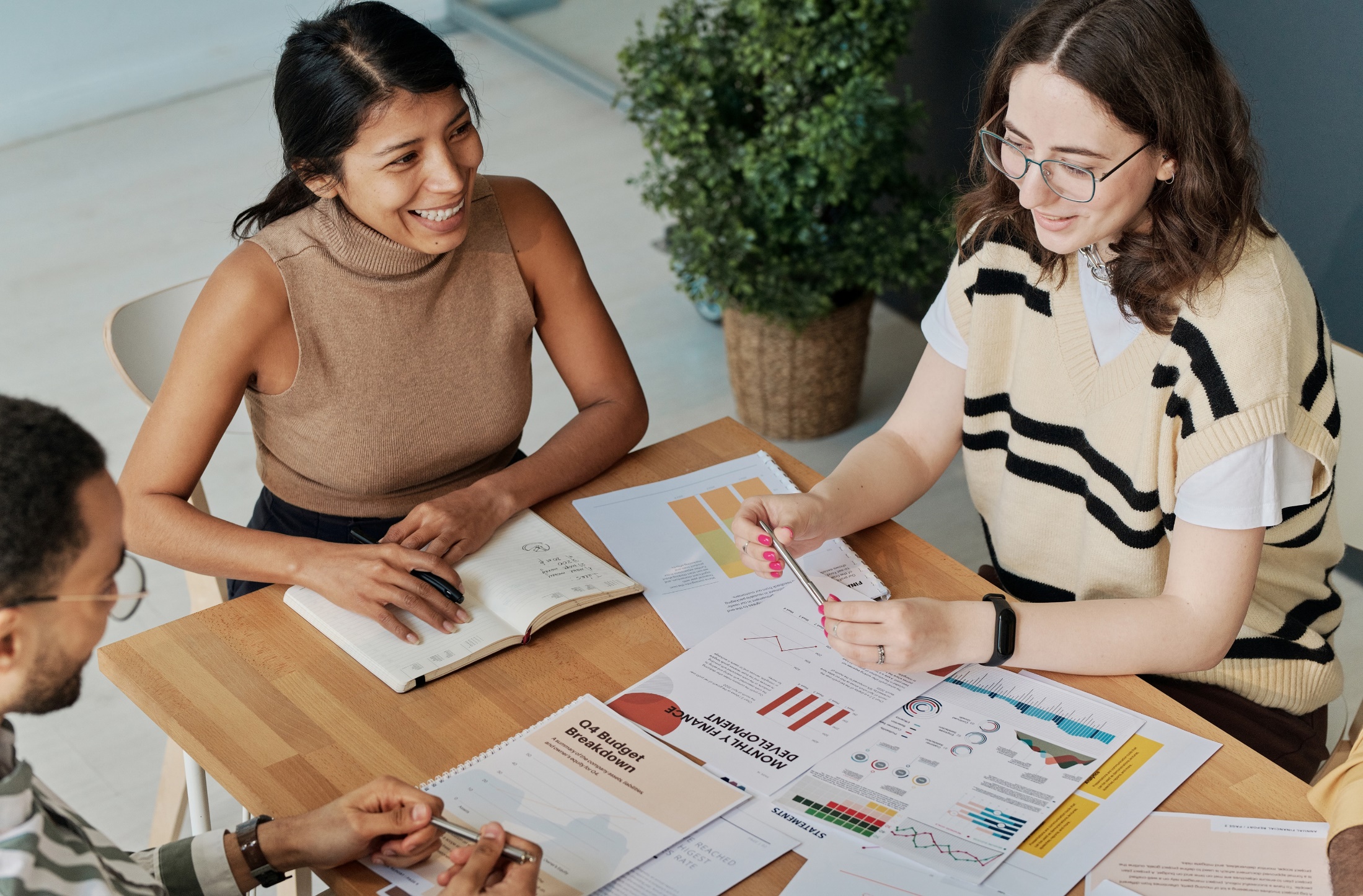 So what is the PRC’s ranking recommendation for FY2024?
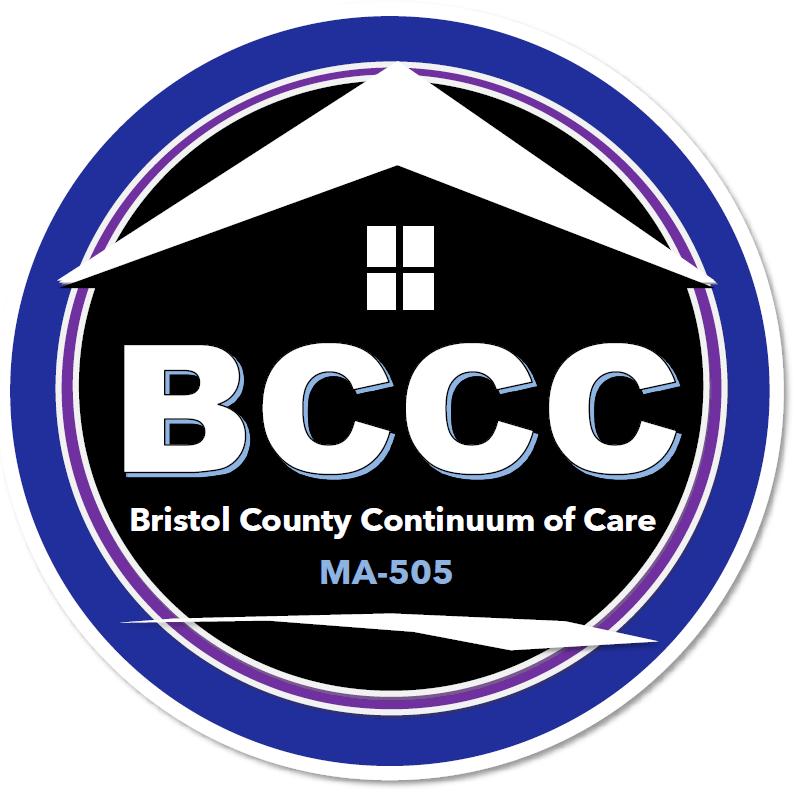 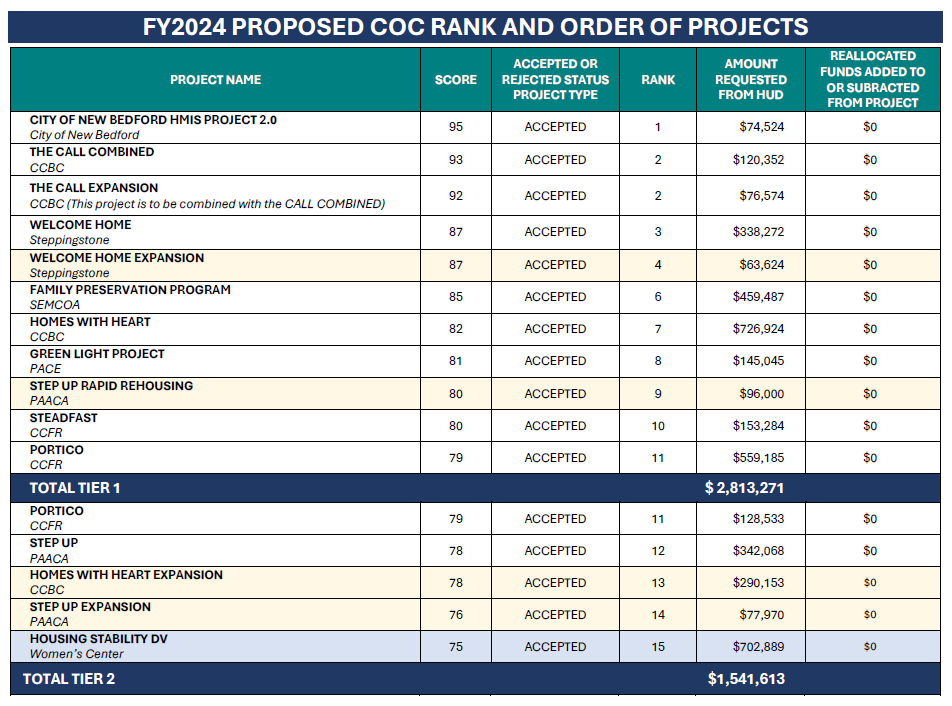 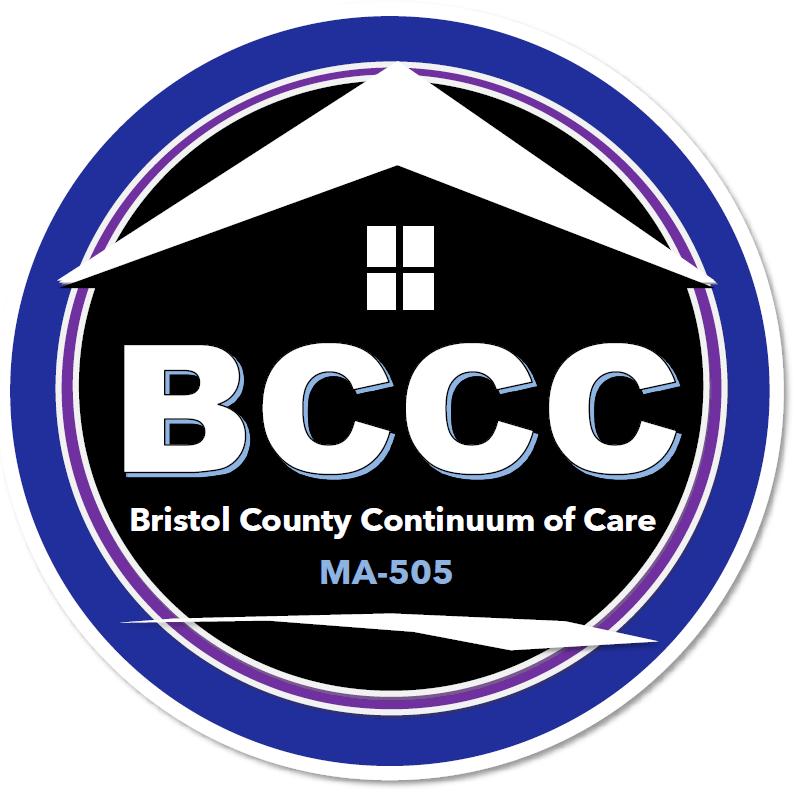 BC3
MA-505  Bristol County Continuum of Care
The FY2024 CoC Competition 
and Funding Round
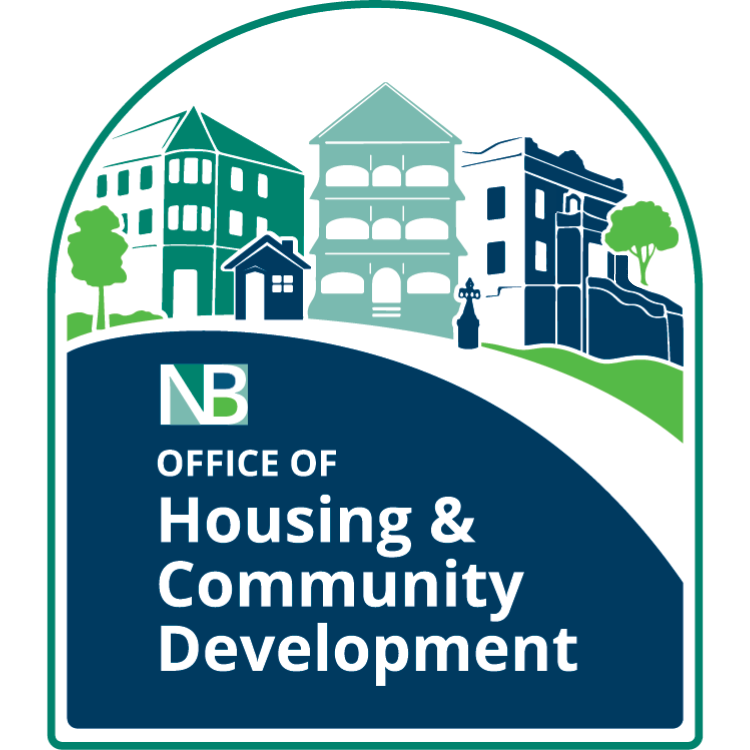 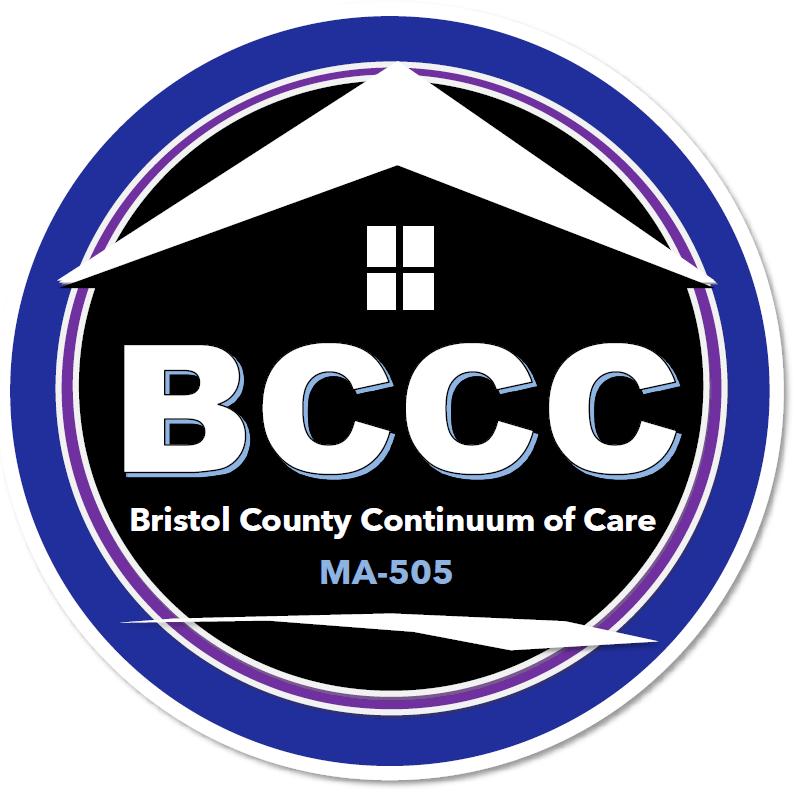 Continuum of Care
Taunton/Attleboro/Bristol County/New Bedford
Collaborative Applicant
Office of Housing & Community Development